Cameroon Nurses & Midwives Association UK
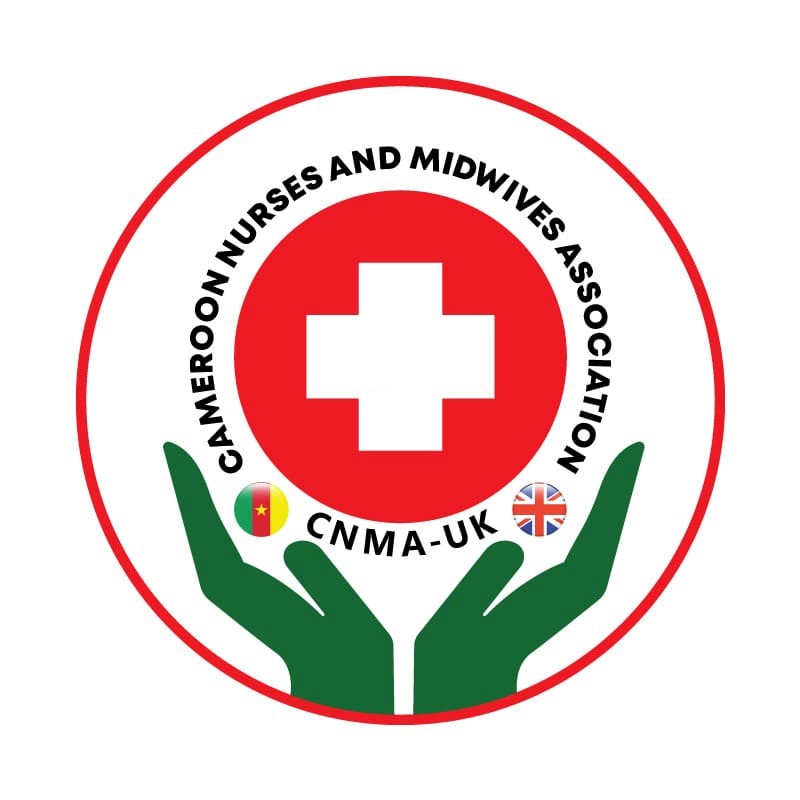 Rose Hombo
President – CNMA-UK
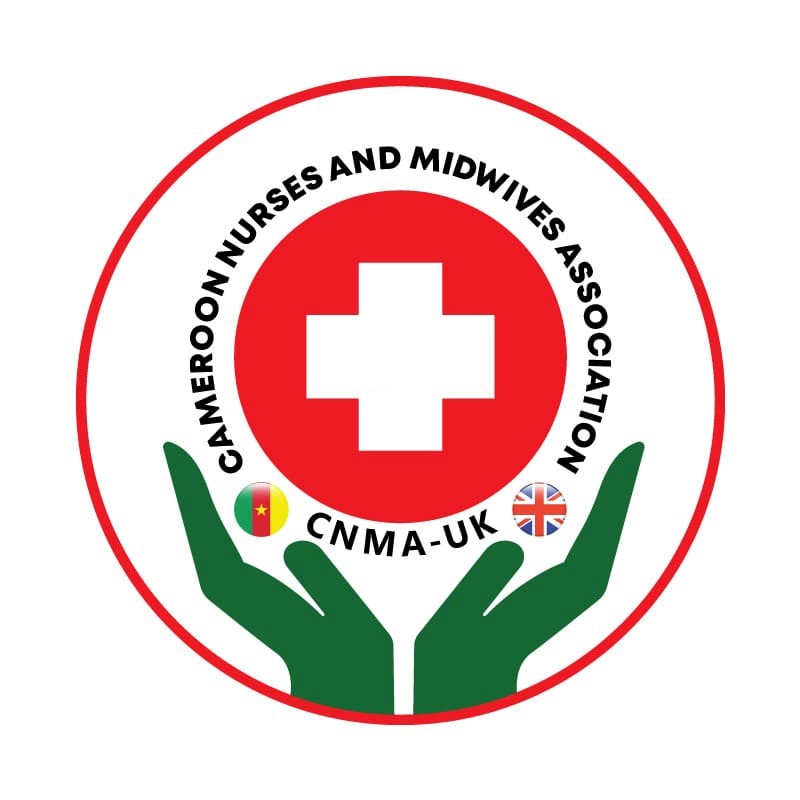 Background :- Started in 2008 by 2 nurses- It is a non-party political organaisation, formed by and for Cameroonian registered nurses, -midwives and  health visitors who work and live in the united kingdom-  we are yet to become a registered charity-  we now have 35 registered active members
Our Mission Statement
“We aim to work creatively & proactively to support Cameroonian Nurses, Midwives & Health visitors working & living in the UK, professionally, socially and  to assists with health-related issues both in Cameroon & the UK”
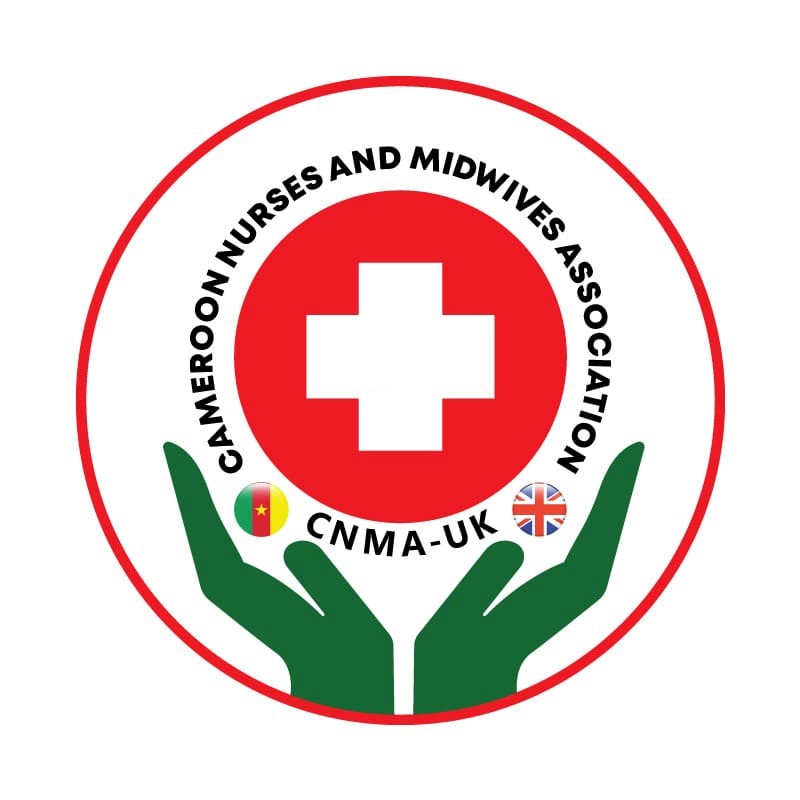 Our Objectives 2022- 25
Increase publicity for our association(Active recruitment of Members)
Strengthen Relationship within the diaspora community
To provide a Pastoral care support to its group member through eight structured sessions which is culturally sensitive to the needs of the association members through social and spiritual support, acknowledging the impact of the pandemic and systems /institutional discrimination.
 Develop some twining programmes between the UK & Cameroon( Nurse/Midwifery Education programmes)
To develop an induction package for its member with fucus on carer coaching & Mentoring support.
Registered Charity application
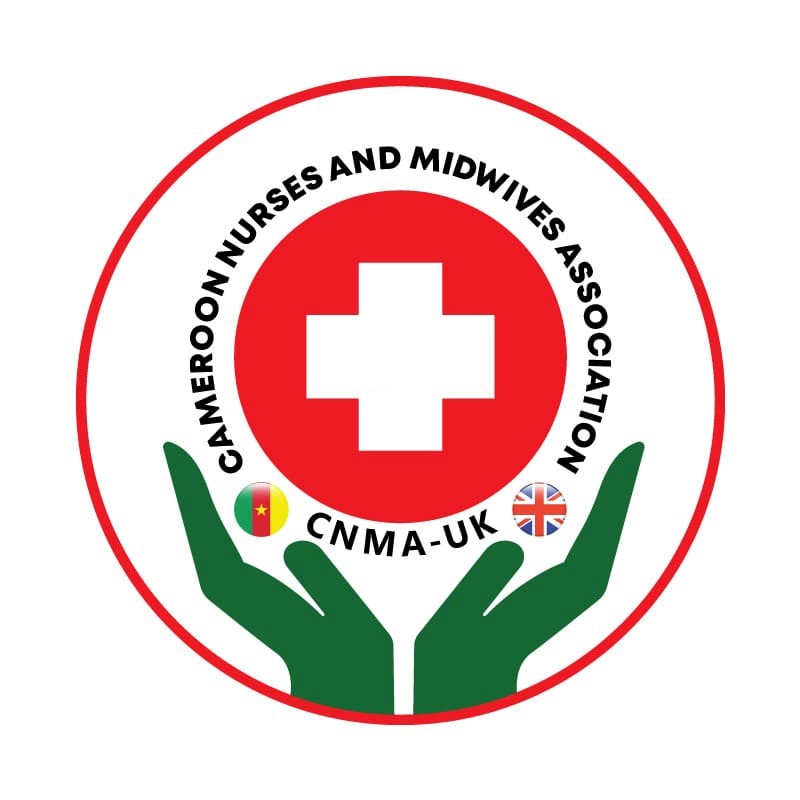 Our Processes
Meetings (Bi-monthly)
Executive Meetings – Quarterly
Annual general meetings- November
Support to projects/locally/Cameroon/International
Member dues